第七节—化学计量学
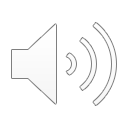 原子质量单位—atomic mass unit
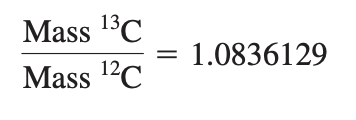 摩尔数—物质的量
定义—1mol碳12质量为12g
以碳12——碳质量的1/12为原子质量单位（amu）——为标准，用仪器测量出被测元素和碳12的比值，乘以12就是该元素的原子质量
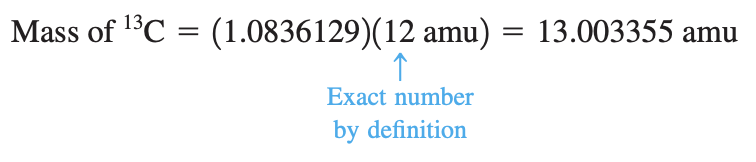 测量碳13的原子质量
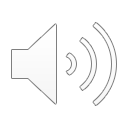 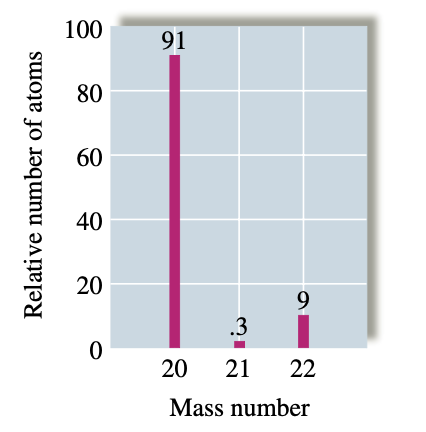 平均相对原子质量—average atomic mass
氖气的质谱
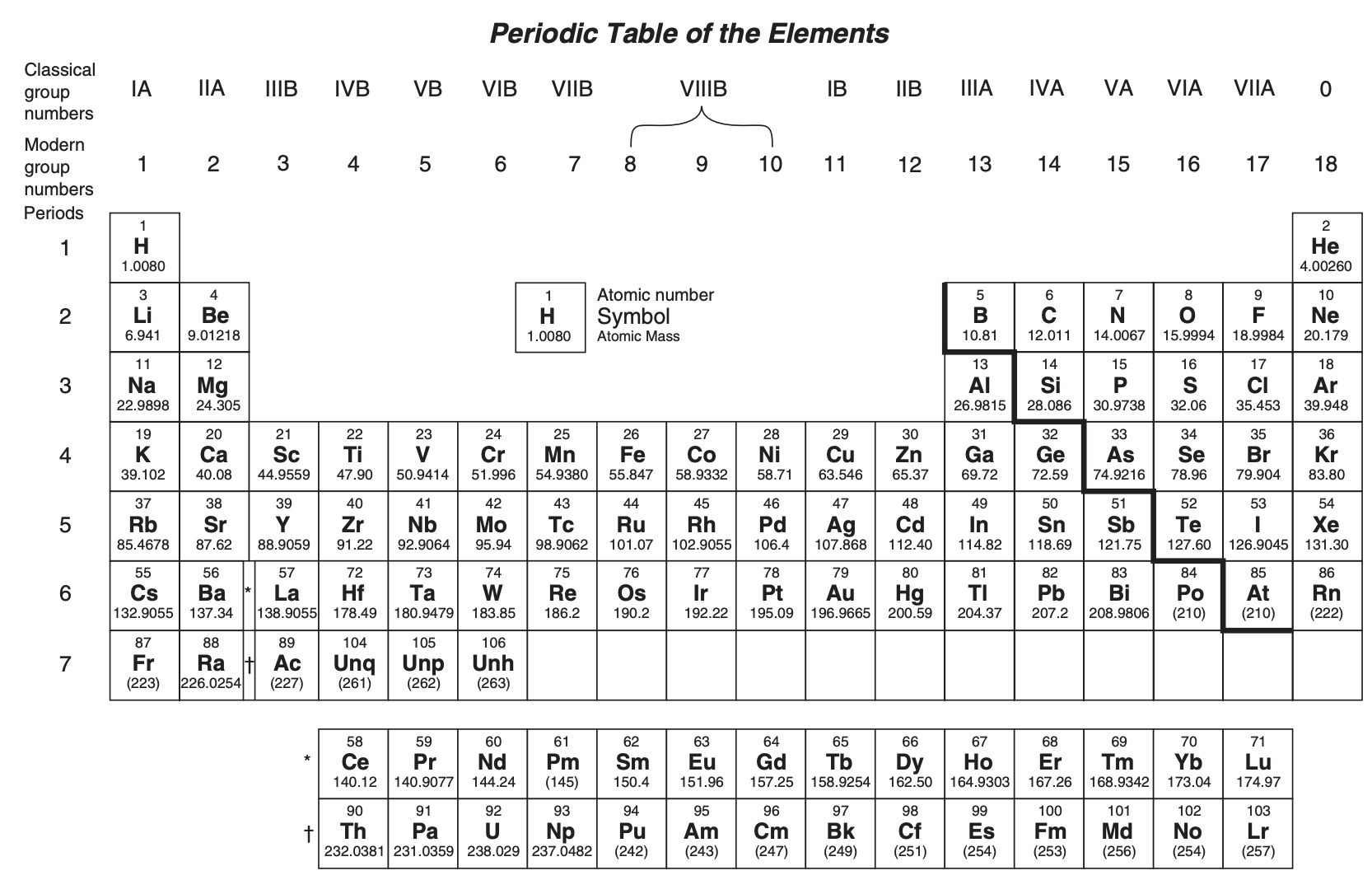 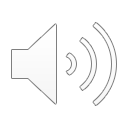 Ne的质谱
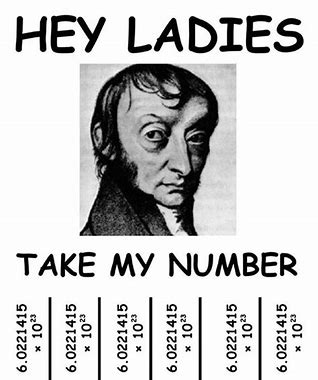 摩尔数，摩尔质量和摩尔浓度
1 H atom —1 amu
1 C12 atom—12 amu
1 mol C12—12g
1 mol H —1g
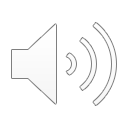 计算经验式
分子式与经验式—molecular and empirical formula
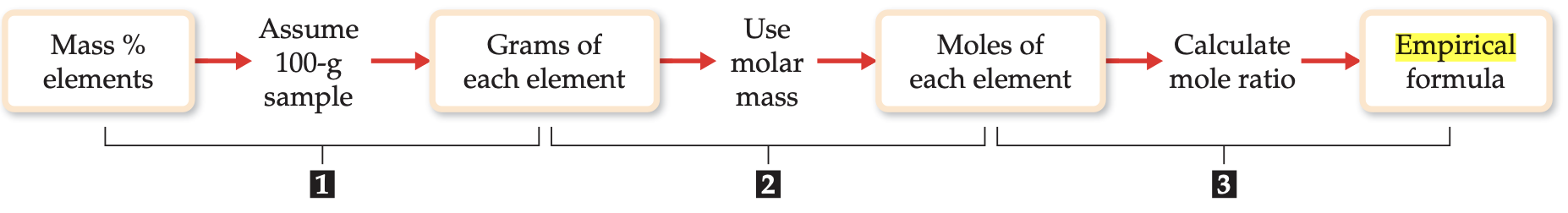 Ascorbic acid (vitamin C) contains 40.92% C, 4.58% H, and 54.50% O by mass. What is the empirical formula of ascorbic acid?
分子式—反映分子中真实原子数量
经验式—反映分子中真实原子数量的比值
经验式为最简分子式
计算经验式方法—
1. 假设有该物质100g
2. 用各原子百分比的质量除以其相对原子质量
3. 找出最简摩尔数比值
计算分子式方法—算出相对分子质量和经验式的分子质量的比值与各原子相乘
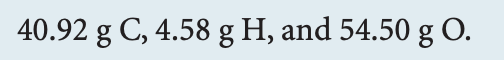 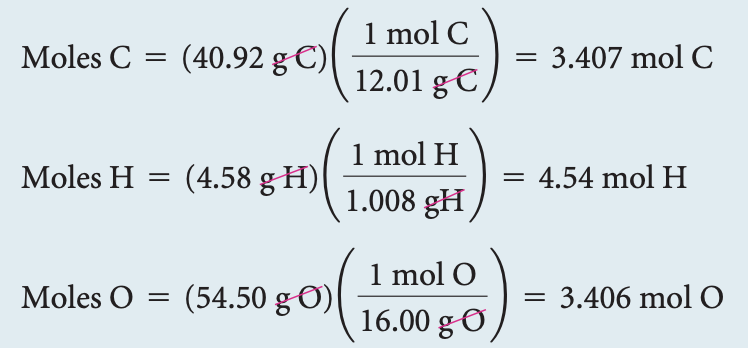 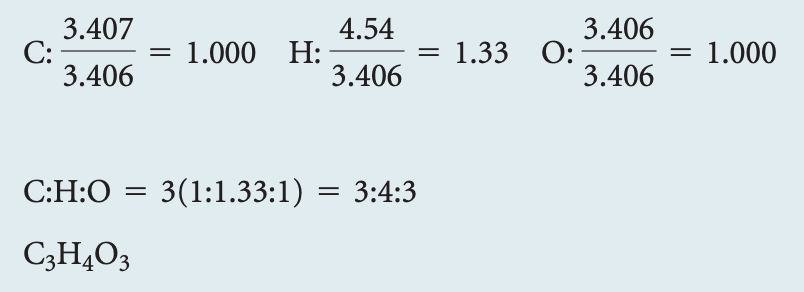 Mesitylene, a hydrocarbon found in crude oil, has an empirical formula of C3H4 and an experimentally determined molecular weight of 121 amu. What is its molecular formula?
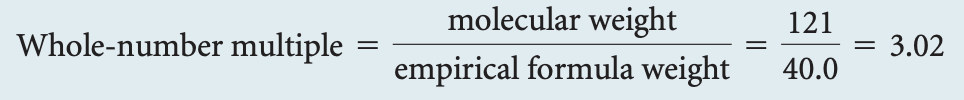 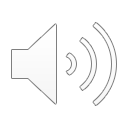 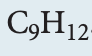 分子式
化学方程式—chemical equation
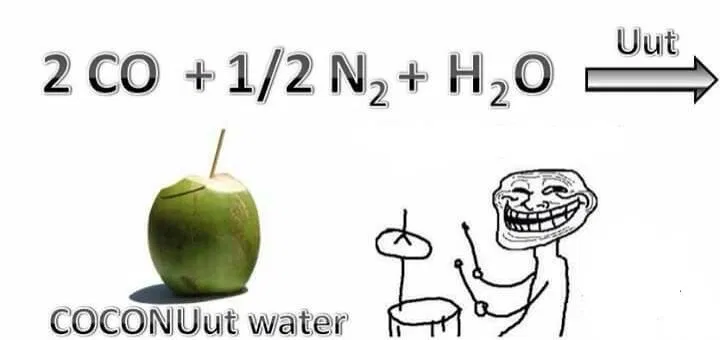 用单箭头代替等号！（但高一的化学课还需要用等号）
不用在生成物中沉淀气体后面加上升下降符号！（但化学课还得加。。。）
用（s），（l），（g），（aq）表示固体，液体，气体和溶液（高一化学考试别加，加了扣分）
反应条件不用加了
化学方程式的各物质之比=摩尔数之比
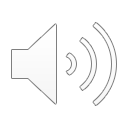 化学方程式及计算
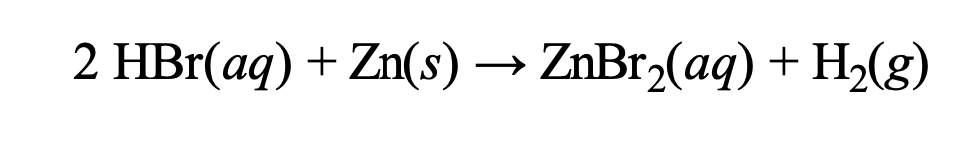 A piece of solid zinc weighing 13.1 grams was placed in a container. A 0.10-molar solution of HBr was slowly added to the container until the zinc was completely dissolved. What was the volume of HBr solution required to completely dissolve the solid zinc? 
(A)  1.0 L 
(B)  2.0 L 
(C)  3.0 L 
(D) 4.0 L
步骤—1. 先考虑摩尔，将要算的量换成摩尔
                2. 如果告诉你了两种反应物的信息，决定限量试剂（limiting reagent）—第一个反应完的反应物（观察反应物之比），剩下的反应物是过量的（excess）
                3. 通过反应物和生成物比值算出要算的物质的摩尔数
                4. 将摩尔数转变为要算的量
将溴化氢溶液体积变为先求溴化氢的摩尔数，13.1g的锌全部反应完，用n=m/Mr等于消耗0.2mol的锌，需要0.4mol的溴化氢，体积等于n/c=0.4mol/ 0.1M =4L
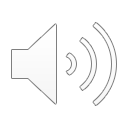 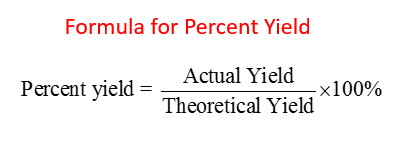 Percentage yield and atom economy
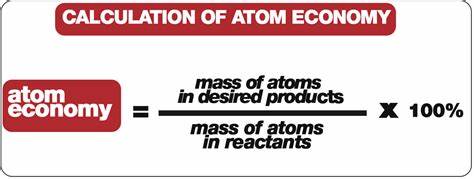 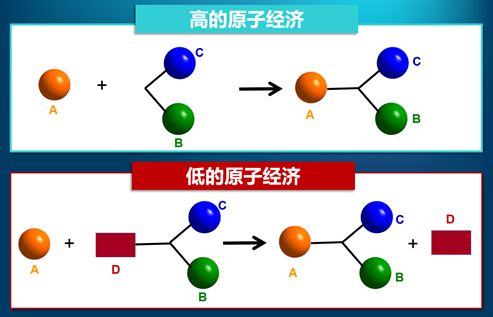 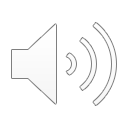 Practice 1
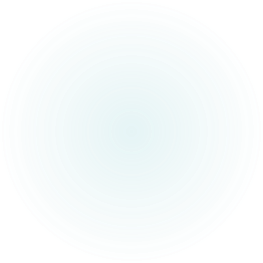 (2017 AP)
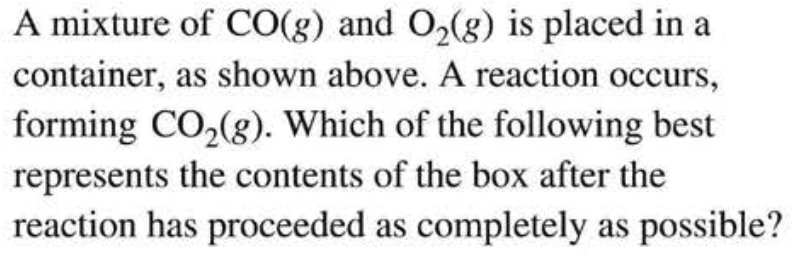 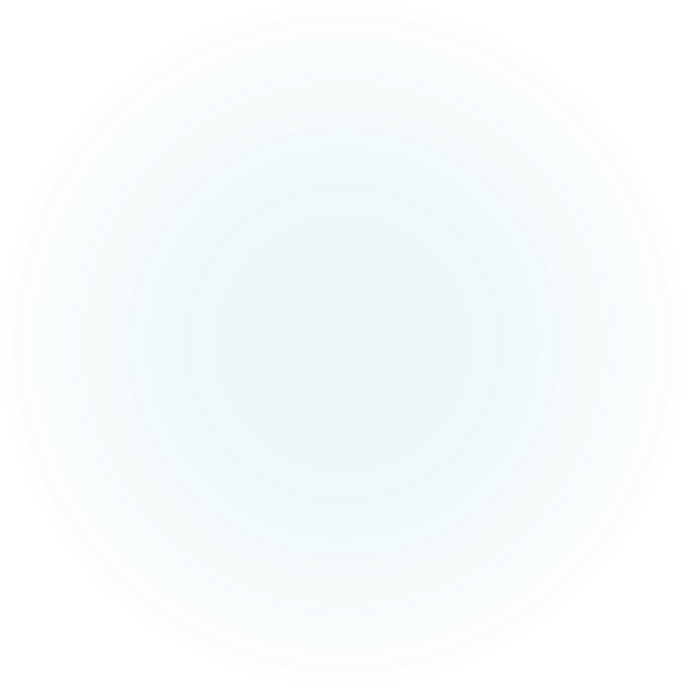 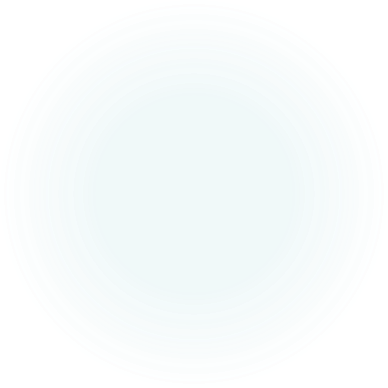 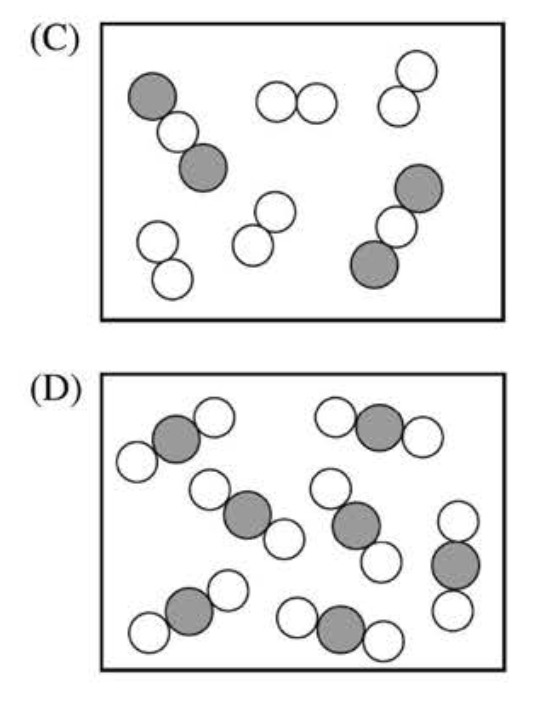 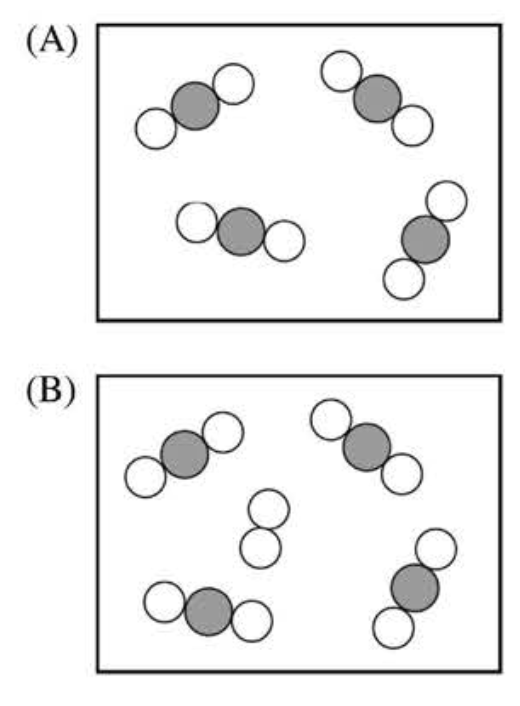 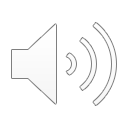 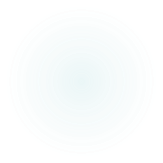 Practice 2
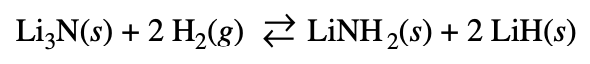 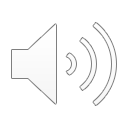